Tribal Self-Governance Advisory CommitteeOEHE
James Ludington, Director
December 14, 2023
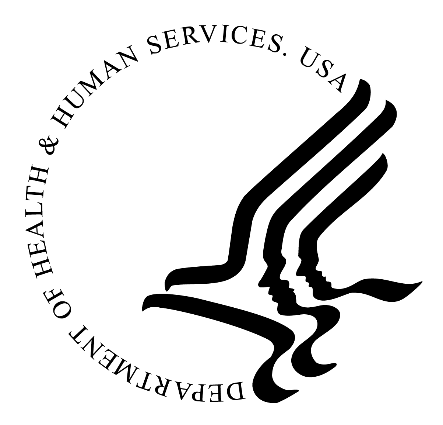 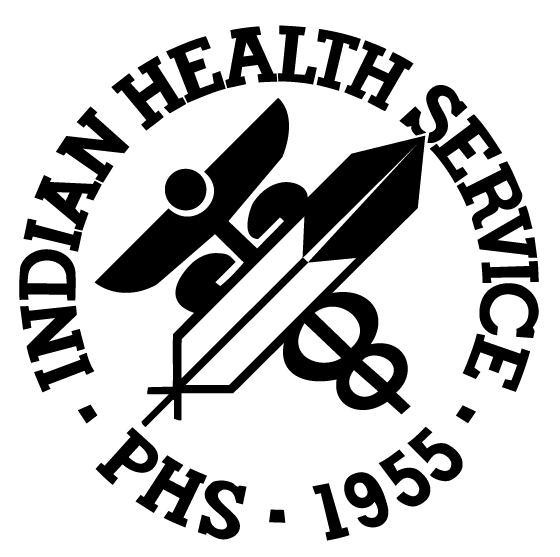 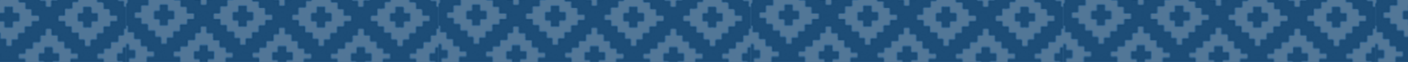 Bipartisan Infrastructure Law (BIL) Update
Executive Summary
BIL provides $3.5 billion over 5 years to IHS for Sanitation Facilities Construction (SFC).

Progress since February 2023 meeting: 
Obligated 98% of the FY 2022 BIL funds 
Increased from 30 to 93 projects to procurement phase (Phase III) 
Increased from 22 to 46 projects under construction phase (Phase IV)
Increased SFC program workforce from 27 to 86 staff
Improved Partnerships with OPM, AISES, & USPHS Commissioned Corps


Challenges and Solutions: 
Improve Recruitment & Retention 
Leverage External Engineering Capacity 
Continue Tribal Engagement
3
[Speaker Notes: The Bipartisan Infrastructure Law (BIL) – signed into law November 15, 2021 – will have a historic and monumental impact on addressing water and sewer needs in Indian Country. 
IHS’s annual appropriation for sanitation facilities construction was $197M in FY 2021.
IHS additionally receiving $700M for 5 years (FY 2022-FY2026) for IHS’s Sanitation Facilities Construction (SFC) program through BIL.

Implementing the BIL appropriation in a timely way requires immense coordination, streamlined processes, and an increased workforce, all in a uniquely constrained environment. 

IHS briefed White House IIJA Coordinator Mitch Landrieu February 2023 on progress to date; challenges were shared with the WH at that time and potential solutions were jointly identified (e.g., engagement of Army Corps of Engineers, direct hiring authority, etc.). 

IHS has made significant progress in the past 8 months, with 98% of the FY 2022 funds allocated for projects obligated and 43 IHS-led projects in the construction phase as of 09/07/23; numerous operational improvements underway including centralized hiring, enhanced use of hiring incentives, creation of an on-line IIJA project status map, leveraging social media recruitment tools (i.e. Hand Shake & Linked-In), & signed Inter-Agency Agreement with OPM to develop program branding/marketing tools.]
Overview of Projects
SFC receives $700 million per year for 5 years under BIL, along with ~$200 million/year in annual appropriations.
Projects are either IHS-led (Direct Service) or Tribe-led (Title V).

The first $700M from BIL for FY 2022 was announced in May 2022 for 454 projects.
327 IHS-led projects
127 Tribe-led projects 

An additional $700M from BIL for FY 2023 was announced in September 2023 for 197 Tier 1 projects.
FY2023 IHS and Tribal project agreements to be completed & signed by 01/31/2024.
135 IHS-led projects (90 BIL + 45 FY2023 Enacted), 
Note: The Total IHS-led projects decreased from 136 to 135 because one project in the PO Area was funded by others after the FY 2023 Spend Plan was approved
61 Tribe-led projects (43 BIL + 18 FY2023 Enacted)

None of the SFC projects that were funded off of the SDS list are “Shovel Ready”. Most BIL funded projects are in the construction documents phase.
4
[Speaker Notes: Total BIL funded projects is 90 + 43 = 133
Total FY23 Enacted funded projects = 45 + 18 =63
Total Project funded w/BIL & Enacted = 196]
FY 2022 Projects Milestones – Tribe-led Projects (Title V)
PHASE III

Procurement
PHASE II

Construction documents
PHASE I

Project development
PHASE IV

Construction
Process
Construction Document Complete – move to Procurement *
Project Document
  Complete
Construction Begin
Milestone
2025
Timeframe (End-of-Year)
2024
2023
121 (95%)
Projection By Timeframe
127 (100%)
100 (77%)
1 (1%)
127 (100%)
12 (10%)
Status as of November 8, 2023
* Missing milestone data on 20 projects.
Important Note: Tribes that have compacted the SFC Program Delivery are not obligated establish project milestone goals under the compacted agreements with the IHS.
5
Health Care Facility Construction
6
[Speaker Notes: A division of the Office of Environmental Health and Engineering at IHS HQ
DFPC has five engineers who coordinate the planning of facility construction in the Indian Health Service.  In addition, we runs programs that distribute funding for construction programs.

Question After each section]
Programs
HCFC Priority Projects
Joint Venture Construction Program (JVCP)
7
HCFC Priority Projects
8
Priority Projects
This is the system that funds Inpatient and outpatient facilities.  
The Priorities were set in 1993 and the IHCIA will not allow any additional projects on the list until the current facilities are funded.  
Currently there is about $7 billion left to complete on the list. It will take several years before new projects are added to the list.
9
[Speaker Notes: 39 built and 10 left to complete]
Priority Projects
10
Joint Venture Construction Program
11
Joint Venture  Construction Program
The Indian Health Care Improvement Act, authorizes the Indian Health Service Joint Venture Construction Program (JVCP) for establishing projects where American Indian and Alaska Natives tribes can acquire a tribally owned health care facility, in exchange for the IHS providing the initial equipment, then operating and maintenance funding of facility for 20 years. 
The program was implemented at the request of Tribes to benefit Tribes that have the resources available to fund a new healthcare facility.
12
JVCP Limits
TYPE OF HEALTH CARE FACILITY:  The program applies only for ambulatory (outpatient) health centers, meeting the current minimum IHS standards of 1,100-user population and a workload of 4,400 primary care provider visits.
CONFORMANCE WITH IHS AREA MASTER HEALTH PLAN:  The proposed project is to be consistent with the applicable IHS Area Health Services-Facilities Master Plan, in order to maximize the efficient use of the funding.
STAFF QUARTERS:  Staff quarters needed to support the health care facility are to be a part of the project and are to be a part of the planning documents.  The tribe will be the owner of the staff quarters and responsible for all costs for their construction and the subsequent operation and maintenance.
13
JVCP Who is Eligible to Participate?
All Federally recognized Tribes planning to construct or acquire an inpatient or outpatient primary health care facility are eligible. 
The Tribe must demonstrate the administrative and financial capabilities necessary to complete the facility in a timely manner.
The Tribe must expend Tribal, private, or other available non-IHS funds to complete the facility.
14
JVCP What the Program Accomplished
The JVCP started in 2001. 
The Tribes have provided over 3 billion square feet of health care facility space.
Saving the federal government $2 billion in construction cost.
The program serves over 262,000 NA/AN 
The IHS provides over 6,500 FTEs to provide health care in the JVCP facilities.
15
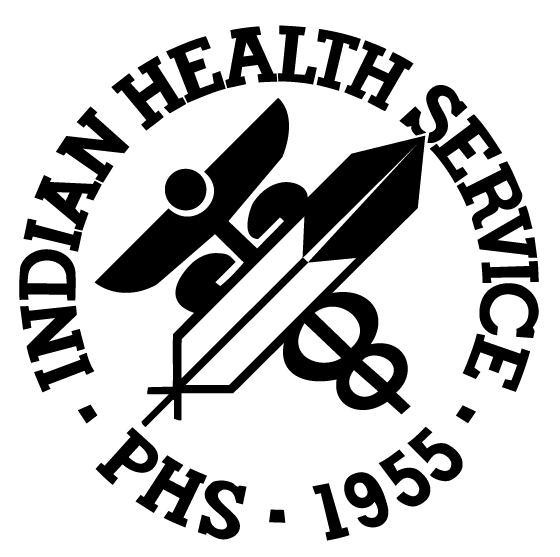 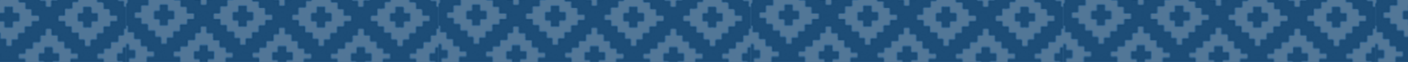 16